Управление на
ПРОМЯНАТА
“
Без промяна няма иновация, креативност или стимул за подобрение. Тези, които инициират промяна, 
ще имат по-добра възможност да управляват промяната, която е неизбежна. 

Уилям Полард, 
Английски писател
”
1
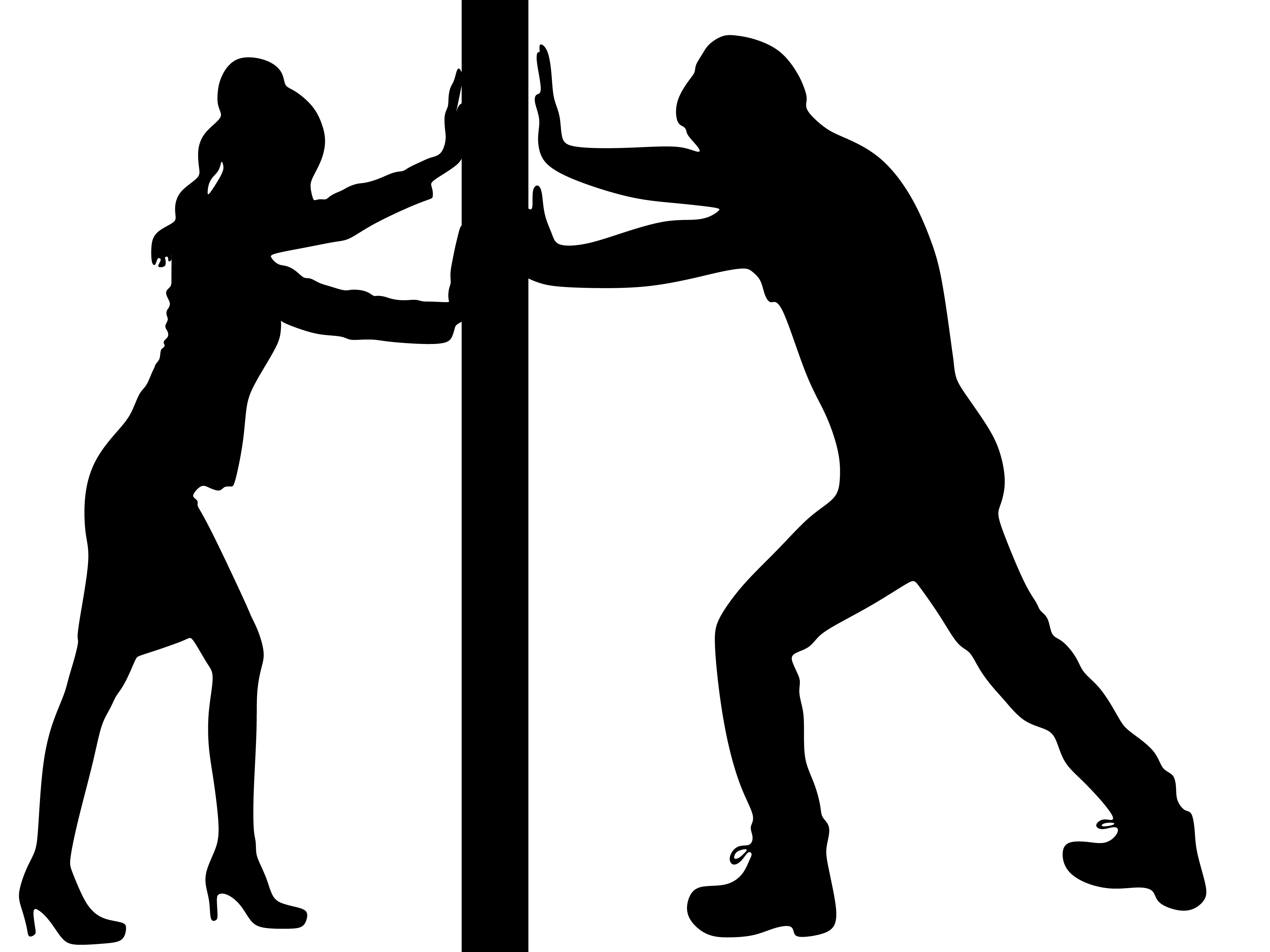 2
Управление на промените
Структуриран подход за преход на лица, екипи и организации от сегашното им състояние към желано бъдещо състояние
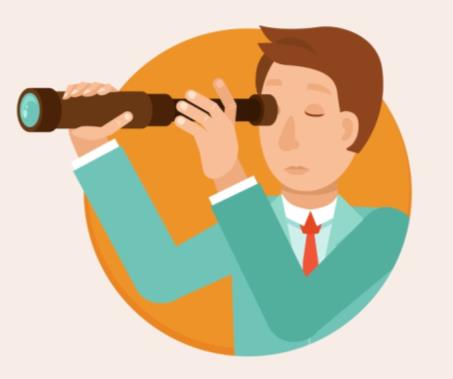 3
Цели на сесията:
Причините поради които
се противопоставяме
на промените
Описание на етапите за
приемане на промяната
Как предположенията
пречат на промяната
Прилагане модела на
Левин за управление
на промяната
4
1
Страх
2
Липса на предварителна комуникация
Обичайни Причини за  Съпротива
3
Лоша комуникация
4
Промени в рутината
5
Липса на доверие
6
Липса на разбиране на необходимостта от промени
5
КРИВА НА ПРОМЯНАТА
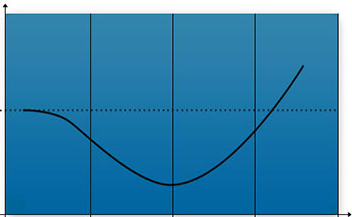 Положително
Влияние
Отрицателно
6
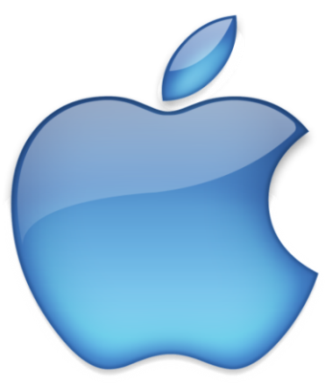 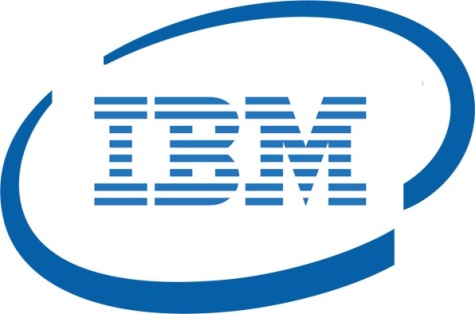 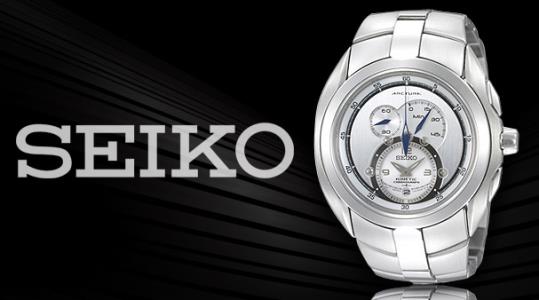 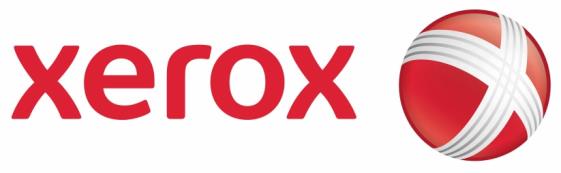 7
ELLI
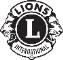 Промяна според теорията на Курт Левин
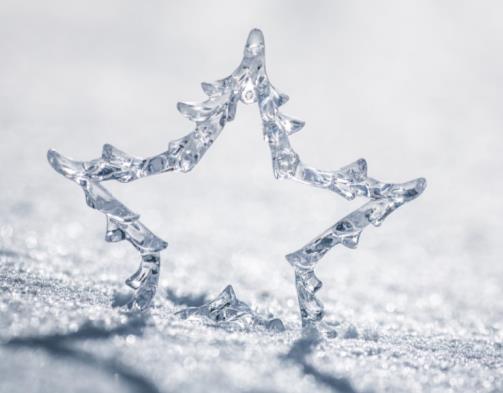 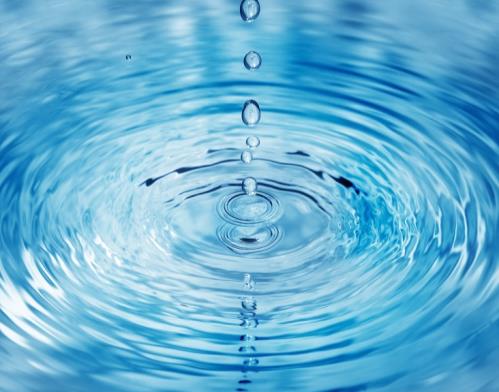 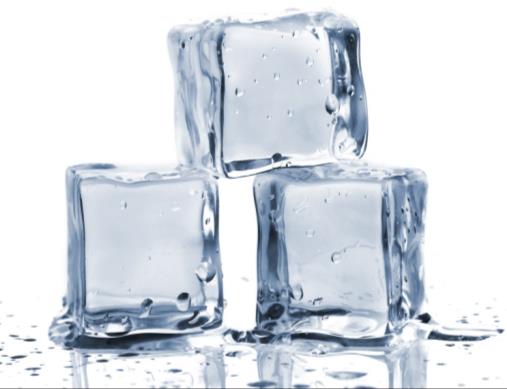 Размразяване
Промяна
Повторно замразяване
8
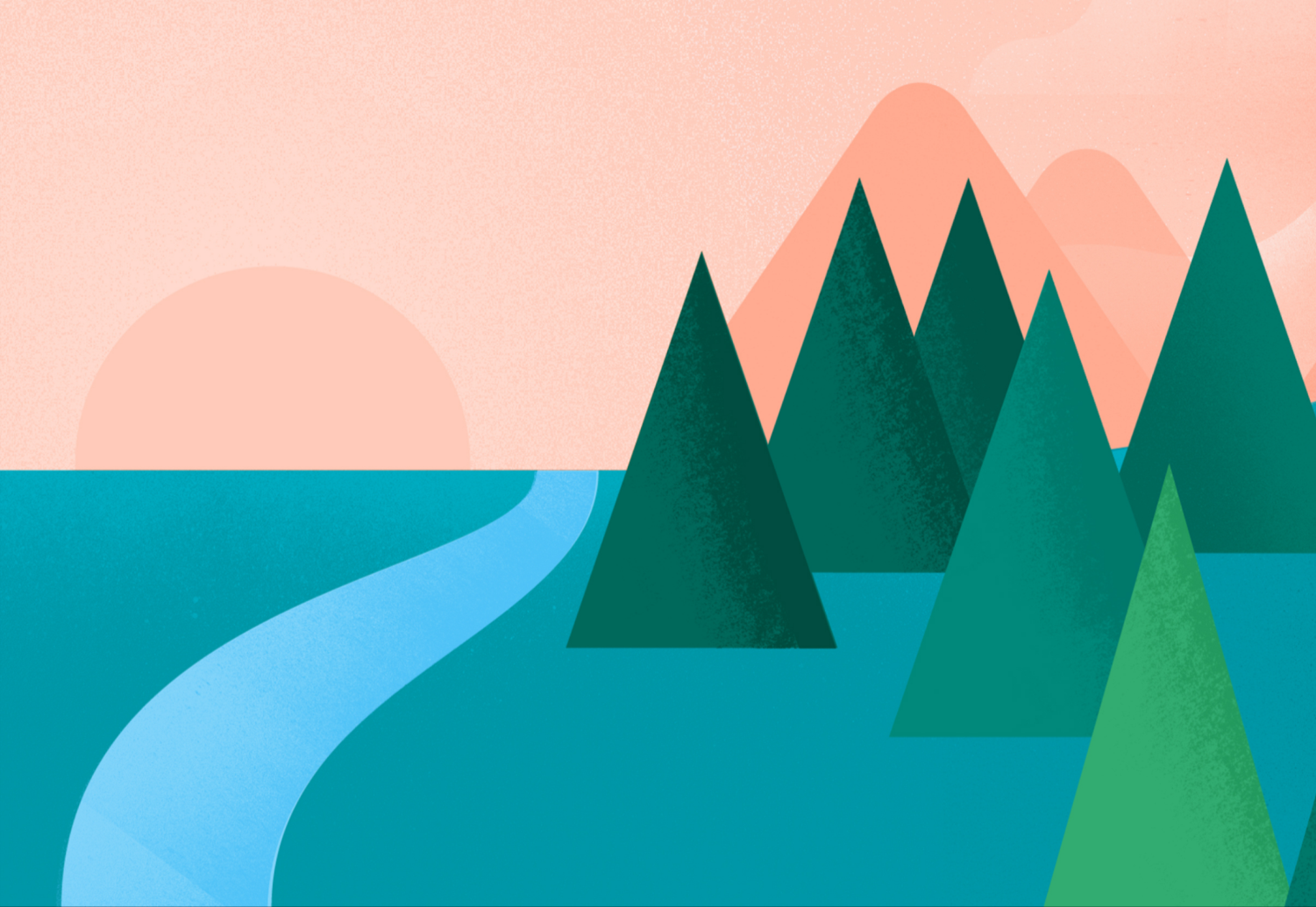 “Промяната е закон. Онези, които гледат единствено към миналото или настоящето, със сигурност ще пропуснат бъдещето.”
Джон Ф. Кенеди
12
ELLI
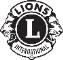 Цели на сесията:
Причините поради които
се противопоставяме
на промените
Описание на етапите за
приемане на промяната
Как предположенията
пречат на промяната
Прилагане модела на
Левин за управление
на промяната
13
Оценка
14
ELLI
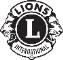 Благодаря за вниманието 
14
ELLI
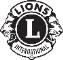